miguel.russo@bue.edu.ar
ESTRATEGIAS CONECTANDO SABERES Y EL USO DE LA I.A.
Dr.Miguel Russo, Mg. Elida M.Giai, Prof. Mónica G. Giménez
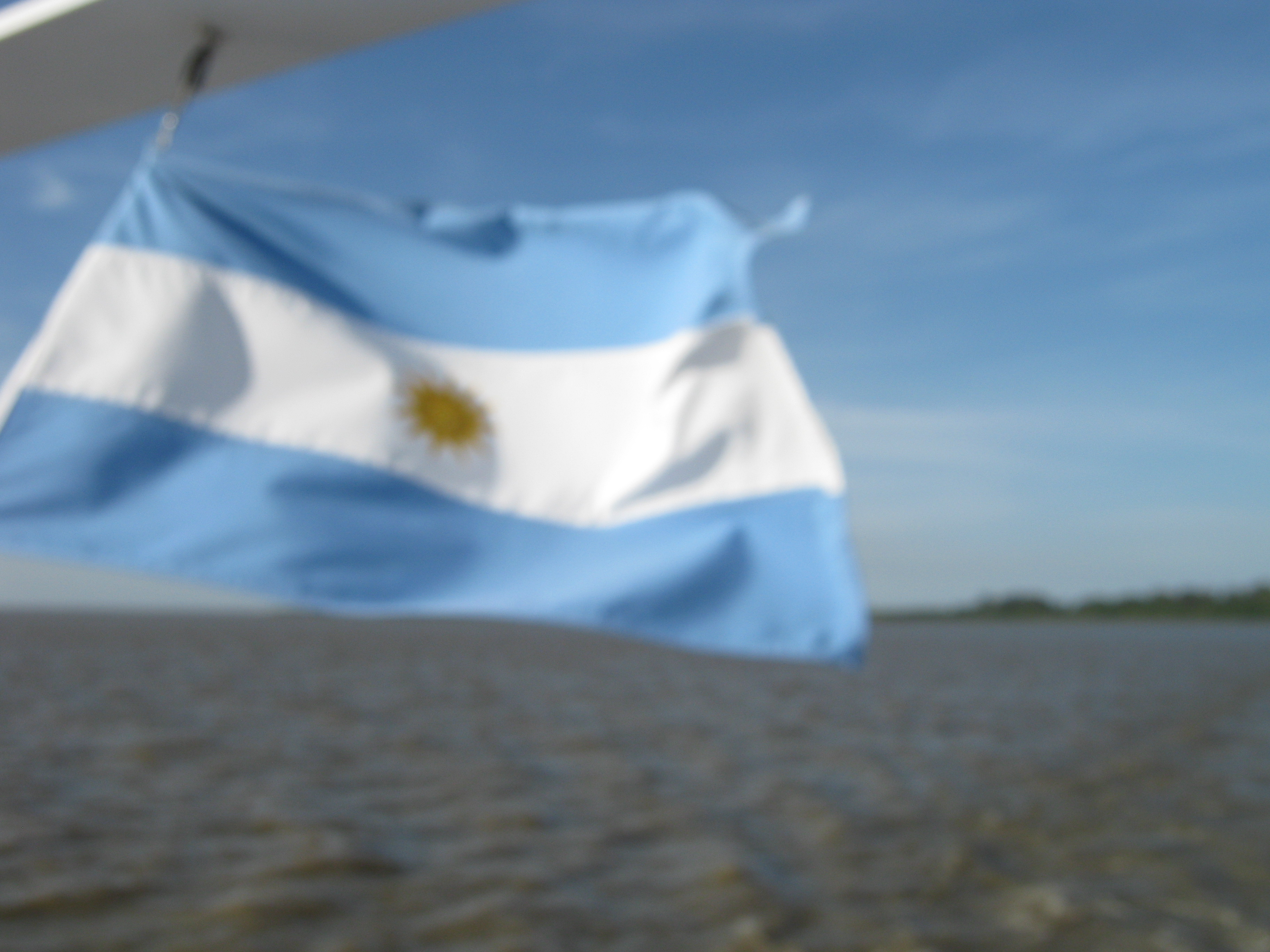 NUESTRA PROPUESTA se focaliza en el espacio de extensión de cursos, seminarios y talleres de formación docente.
2
DISEÑO DE CONTENIDOS
3
INTEGRACIÓN DE I.A. explorar herramientas de inteligencia artificial  disponibles para cumplir con los objetivos,  elaborar prompts efectivos…
4
5
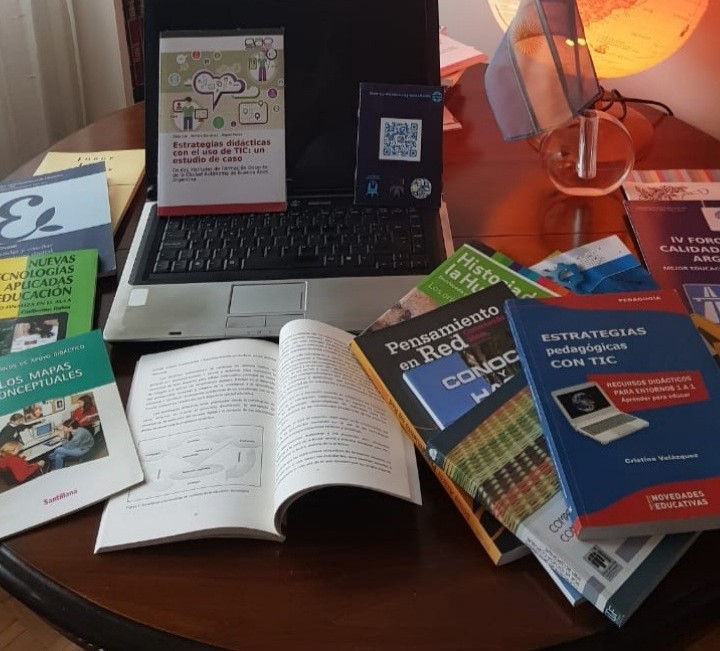 6
IMPLEMENTACIÓN Y MEJORA CONTINUA Introduce la estrategia didáctica de manera gradual, brindando capacitación y apoyo a los docentes en formación y mejora continua de las estrategias…
BIBLIOGRAFÍA:
1.Marín Morales, Roque, y José Tomás Palma Méndez. Inteligencia artificial: técnicas, métodos y aplicaciones. Madrid: McGraw-Hill, 2008. 
2.Pedroza Flores, R. (2006). La interdisciplinariedad en la Universidad. Tiempo de educar, 7 (13), 69-98. 13. 
3.Perrenoud, P. (2004). Desarrollar la práctica reflexiva. Barcelona: Graó. 
4.Torres, J. (2001). Globalización e interdisciplinariedad: el currículum integrado. Madrid: Editorial Morata.
7
miguel.russo@bue.edu.ar
miguel.russo@bue.edu.ar
miguel.russo@bue.edu.ar
miguel.russo@bue.edu.ar
miguel.russo@bue.edu.ar
Gracias por la atención, continuamos  reflexionando en la mejora de estrategias educativas.
 “Las actividades académicas de integración disciplinar contribuyen al afianzamiento de ciertos valores en profesores y estudiantes: flexibilidad, confianza, paciencia, intuición, pensamiento divergente,...” (Posadas; 2013: 22-23)
“El único límite para la IA es la imaginación humana”. Chris Duffey
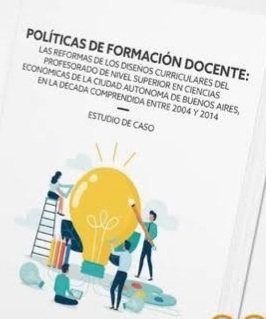 miguel.russo@bue.edu.ar , elida.giai@gmail.com , gimenezmonica020@gmail.com
8